FRAUD.THEFT.LIES. $3.2M in Taxpayer Funds...GONE. A Community Turned Upside Down. What Happened Next?!
Eden Ratliff- ICMA-CM, M.A.
Deputy City Manager- Charlottesville, Va
You are escorted to a second-floor conference room of Town Hall where you are greeted by the elected body for your first in person interview. You notice an office door wrapped in “Police Line. Do Not Cross” tape. 

What do you say to the elected body when they say, 

“Tell us what you know about our community?”
FRAUD.THEFT.LIES. $3.2M in Taxpayer Funds...GONE. A Community Turned Upside Down. What Happened Next?!
Eden Ratliff- ICMA-CM, M.A.
Deputy City Manager- Charlottesville, Va
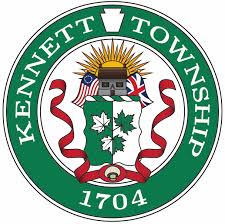 Kennett Township, Pa
Second Class Township 
8,000 Population 
3 Member Board of Supervisors 
$12.5M Budget ($5.5M General Fund) 
~30 Employees 
Mushroom Capital of the World
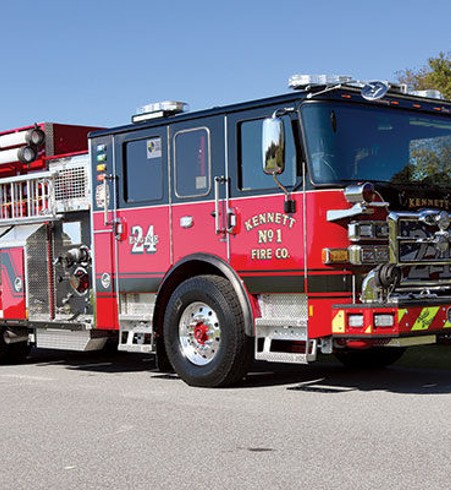 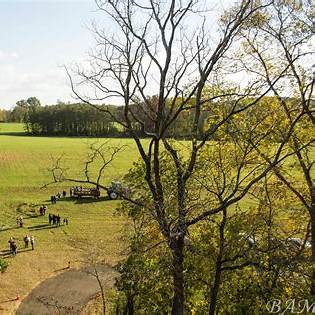 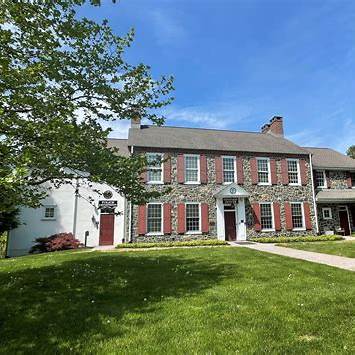 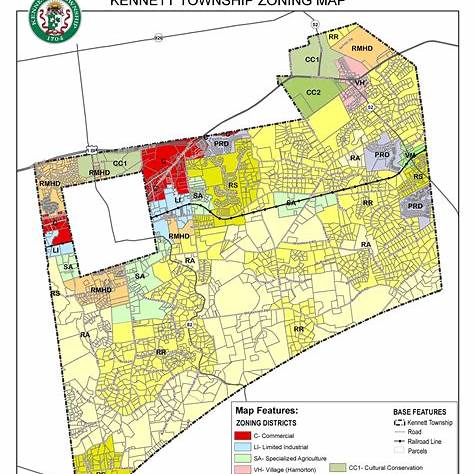 Timeline of Events
April 2019- Strange Phone Call from CapitalOne 
May 2019- Termination of Manager 
Summer 2019- Investigation and Search for new Manager 
December 2019:
https://www.youtube.com/watch?v=wib55iNjBW8
Timeline of Events
Discovery 
Investigation 
Criminal Charges 
Prosecution 
Recovery
Quick Facts
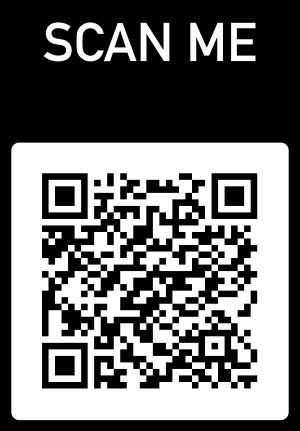 $3.2M in Fraud over a 7-year period 
Checks, Direct Deposits, Credit Cards, E- Trade Account
115 Felony Counts
Manager Transition
Township Manager, Crisis Manager, Therapist 
Building a Budget 
Assembling a Team (Fraud Team and Township Team) 
Having a Plan
Eye on the Prize
Fraud Response Team
Forensic Accountant 				(Marcum LLP., Ricardo Zayas)
Chester County District Attorney’s Office 
Counsel for the Township 			(Blank Rome, Joseph G. Poluka, Esq.)
Public Relations Counsel			(Envision Strategies, Carl Francis) 
Township Manager and Board of Supervisors
Inside the Township Building
Communications- The Strategy
Who Committed the Crime. Who is responsible for fixing it? 
Do not play “hide the ball” 
Receiving Information should be Easy
Communications- The Strategy
https://www.youtube.com/watch?v=4UP1XlL5uVE&t=5432s
https://www.youtube.com/watch?v=gqUckKQNU90&t=7s
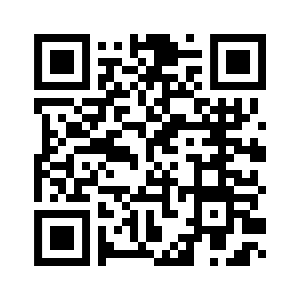 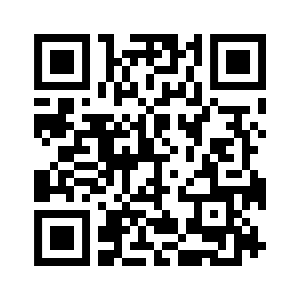 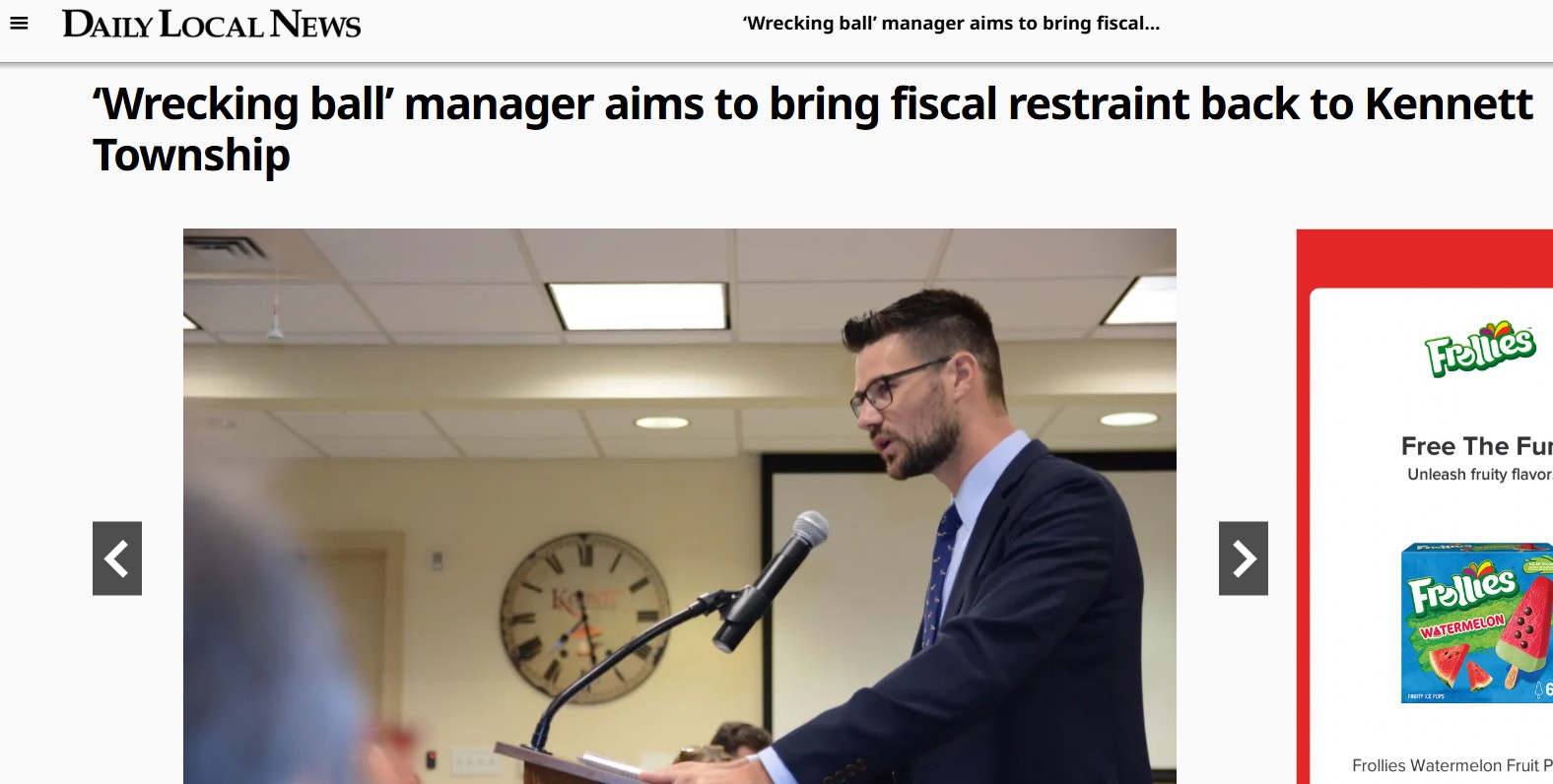 Prosecution
Hurry Up and Wait 
COVID-19
Recovery
Who should have known about the crimes as they were being committed? 
Insurance 
The accused 
80% recovery of stolen funds and cost
Note: Diminishing rate of return
Local Government Services
We still had a government to run!
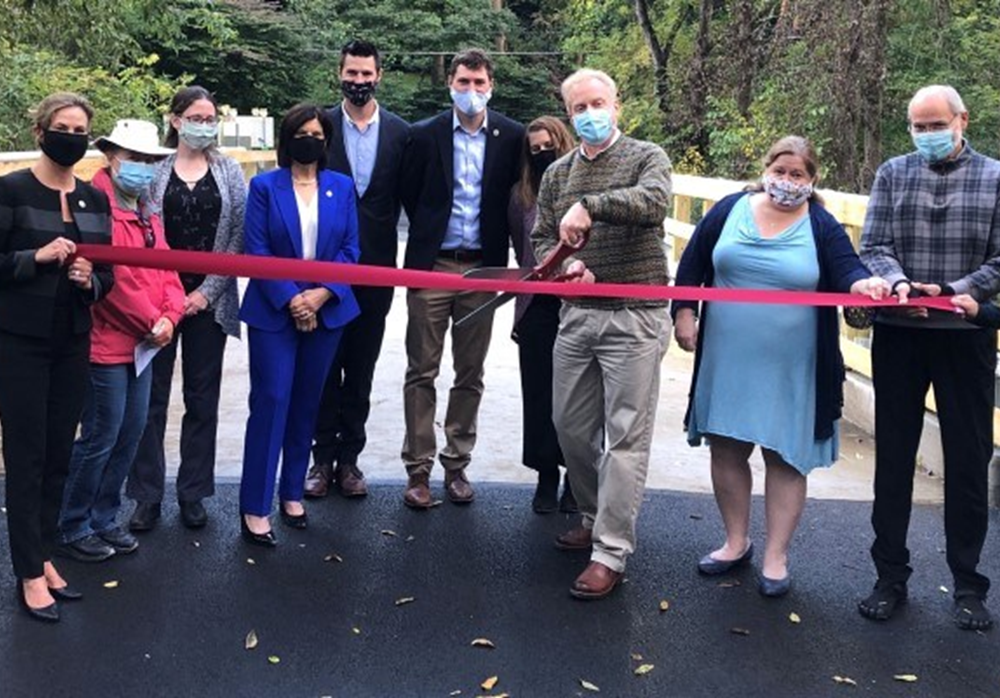 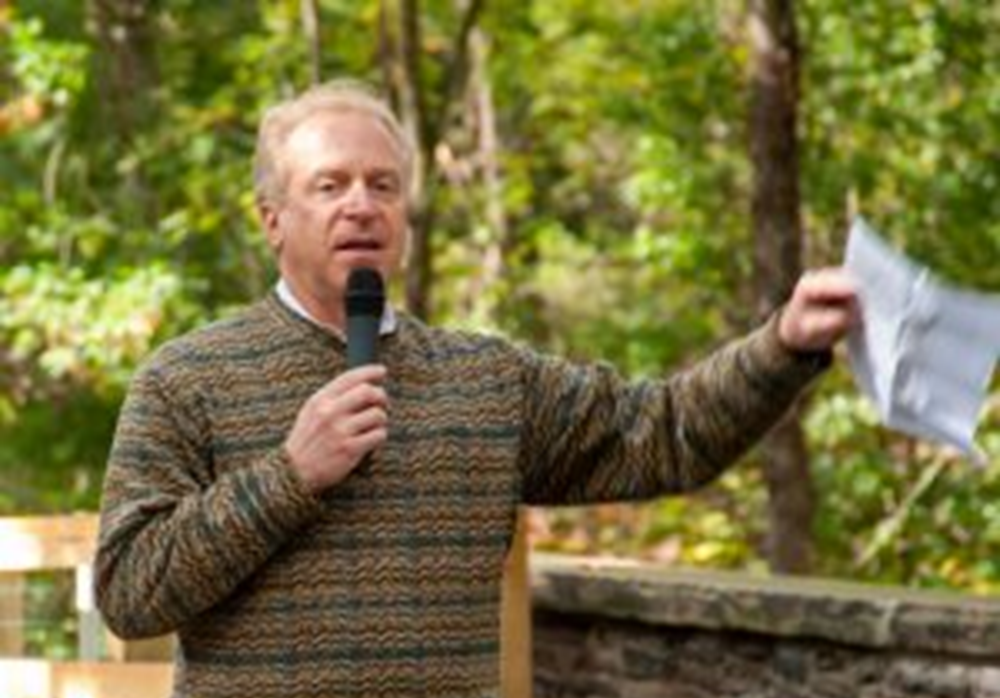 Local Government Services
Lessons Learned
Fraud can happen anywhere 
Never “Check the Box” 
The Spotlight can be very bright 
Sometimes there is no playbook
Questions
What did it feel like? Was it fast pace? 
Were there any municipal elections during this timeframe? 
Does the public still talk about it? 
What was the employee experience?
Thank you!